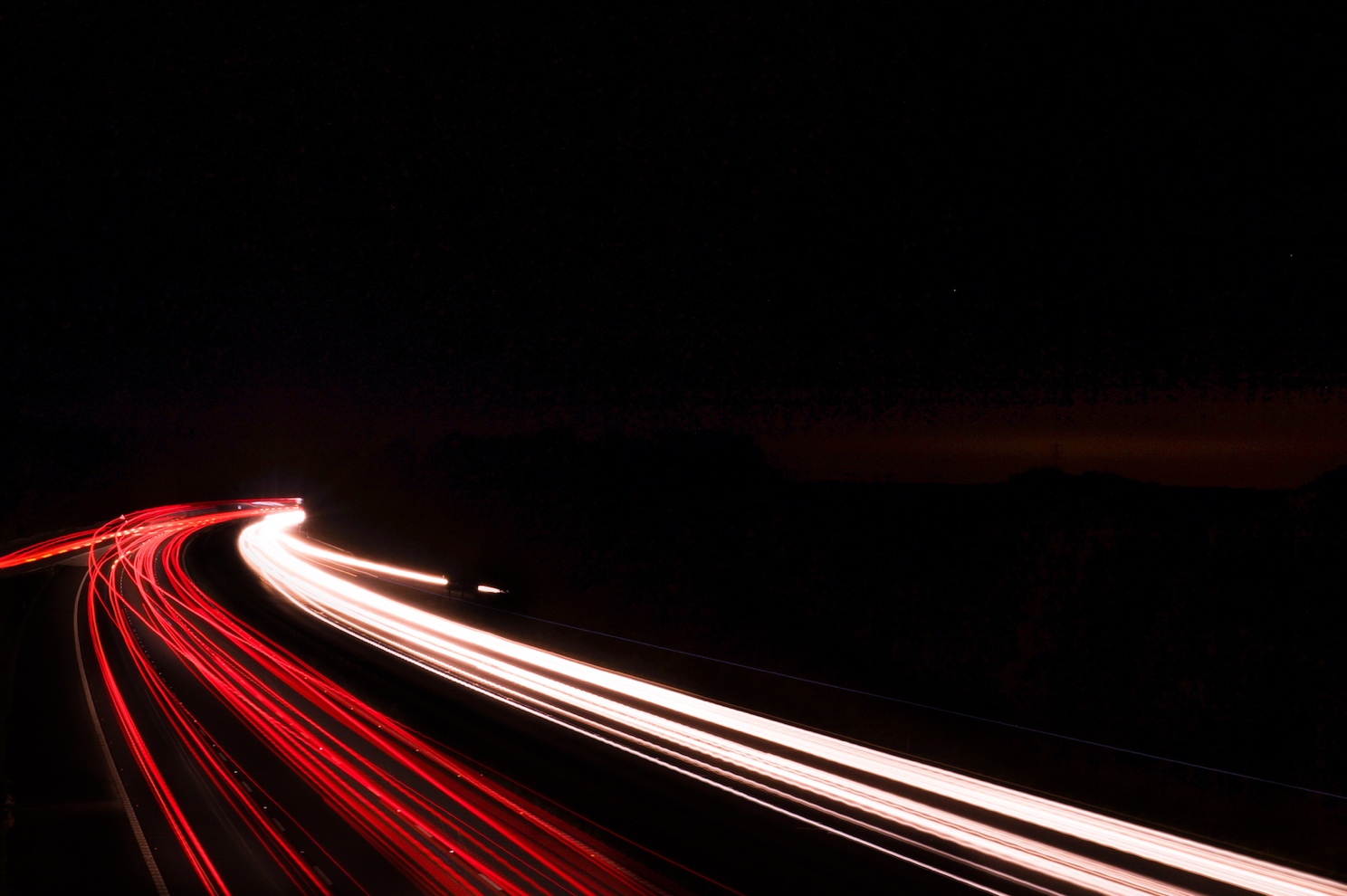 EV Charging Infrastructure:  A Primer for Transportation Professionals
Eva Lerner-Lam
President
Palisades Consulting Group, Inc.

Presented at the 97th Annual Meeting of the
Transportation Research Board

Washington, DC
January 8, 2018
What We Need to Know in 2018
Electric Vehicles are changing our profession
Things to watch out for in 2018
Speed of technology evolution makes things even more challenging
1.  Electric Vehicles are changing our profession (1 of 3)
Many of our planning, engineering and operations models, policies and procedures will need to be substantially updated
Employee job requirements are already changing
Electric Vehicles are changing our profession, (2 of 3)
“New energy” expertise—a completely new field--will be increasingly in demand
Now need to be fluent in “kilowatt-hours”, “120, 240 and 480 volt charging” and battery “knee curves”
Electric Vehicles are changing our profession, (2 of 3)
System-wide energy management for fleet operations, including solar and wind energy capture, storage, management and distribution among vehicles and structures
Diesel engine mechanics will be replaced by electrical and software engineers
Things to watch out for (1 of 6)
Symbiotic relationship between EV and charging infrastructure
Will require collaboration between and among developers, transportation agencies—and public and private energy companies
Similar to Firestone-GM-Standard Oil consortium 100 years ago
Things to watch out for (2 of 6)
AC vs. DC
AC enables V2G, V2L and V2V (EVs become mobile energy storage units), but charging is slow
DC enables fast charging, but makes it impossible to utilize EVs as batteries
Things to watch out for (3 of 6)
Peak pricing of electricity
Before:  MPG and maybe some shopping for less expensive gasoline
Now:  Managing the charging of single vehicles and fleets of vehicles, given peak pricing by energy companies and battery capacities and range
Things to watch out for (4 of 6)
Operational logistics of charging large fleets
Battery capacities and route service requirements
Enroute charging (peak pricing) and overnight charging
Things to watch out for (5 of 6)
Procurement expertise only just developing
“Think Big, Do Big, Fail Fast” vs. “Think Big, Start Small, Learn Fast”*
[Speaker Notes: *first coined by Chuncka Mui]
Things to watch out for (6 of 6)
Shifts in labor requirements
Changes in facilities requirements
EV Charging Infrastructure Eco-System
Shift from gasoline to electricity
“Destination” Owners
Energy Generation Companies
Property Owners
Managing EV battery capacities and charging infrastructure
Shift from pipelines and tankers to cables and batteries
Energy Distribution Companies
EV Charging Infrastructure
Fleet Owners
Technology Integrators
EV Manufacturers
“Someone’s got to do it…”
Providing the data and devices for managing the electrons
.
[Speaker Notes: Major Trends in Technology and Society at Large significantly influence the way ITS has, is and will evolve.
Here are six trends worth noting:
1. Declining levels of funding for transportation infrastructure (Reduces the ability of the public sector to repair, maintain and build infrastructure)
2. Rapid societal adoption of smart phones (Increases end user access to traffic and transportation information)
3. Rapid developments in sensors and controls for automotive use (Enables commoditization of Automated Driver Assist Systems (ADAS)
4. Technological advances enabling varying levels of so-called “self-driving vehicles” (Reshaping urban areas)
5. Big Data, Extreme Computing, Internet of Things enabling Smart Cities (Technological breakthroughs have created fundamental, underlying foundations for Smart Cities)
6. Distracted drivers, bicyclists and pedestrians are increasing traffic fatalities]
3.	Speed of technology evolution makes things even more challenging
Fleet purchases are supposed to last 12 or more years
Diesel engine technology already quite advanced
EV technology—especially batteries—advancing rapidly
3.	Speed of technology evolution makes things even more challenging
Energy industry is undergoing rapid changes
Customers are demanding more eco-friendly transportation systems
In 2018:
Rapidly increasing public demand for EVs
Significant charging infrastructure advances resulting from VW Settlement in some states
In 2018:
Resistance from labor unions, despite improvements in garage safety and work environmental conditions
New entrepreneurial startups with fresh ideas and expertise for integrating transportation and energy planning, design, engineering and operations
* Extra Credit *
Declining fuel tax revenues 
giving you the blues?  

How about infrastructure fees on EV charging…?
Thank you.
elernerlam@palisadesgroup.com